Do science and religion need each other?
People ask questions
Why does the sun rise and set? 
When will it rain?
Why isn’t it raining?
How can we make it rain? 
Why is there a universe?
Why do people suffer?
“Happy is he who gets to know the reasons for things.” (Virgil)
[Speaker Notes: Man is a questioning asking being. Natural desire to understand and make sense of the world in which he lives. 
Virgil was a Roman poet (70-19 BCE)]
Trying to make sense of the world
Religion, science, philosophy developed to answer such questions
Originally they were not divided
The first astronomers were priests 
Medicine men were also prophets and physicians
They strove for a integrated explanation
Stonehenge
Usual relationship - cooperation and interaction
Aquinas - Combined Christianity with Aristotle
Benedictines, Domininicans, Franciscans, and Jesuits were scientific leaders
Scientists were supported by the Church
Many great scientists were also believers - Galileo, Kelper, Newton and Maxwell
Quotes of great scientists
“Mathematics is the language in which God has written the universe.” (Galileo)
"Science brings men nearer to God.” (Louis Pasteur)
"It is evident that an acquaintance with natural laws means no less than an acquaintance with the mind of God therein expressed.” (Joule)
What is science?
Human endeavour to discover the structure of the world and the laws that govern its working

Science is a spiritual adventure
“The joy of discovery is certainly the liveliest that the mind of man can ever feel.” Claude Bernard (1813-78) French physiologist.

Science is a communal enterprise
Peer review
[Speaker Notes: Science is in many ways a spiritual adventure, conducted by people of great imagination, creativity, insight, intuition and intelligence into a world of unobservable entities, invisible forces and waves, all interlockingly organised and structured down to a deeper level than anything we have yet managed to penetrate. Scientists have a passionate desire to understand the world and to discover knowledge. Many times they could have used their talent and knowledge in other ways to become rich, but knowledge and understanding was more valuable to them. 

Science is also a communal enterprise. The results of independent initiatives are evaluated by other scientists in the scientific community. Over a period of time a consensus is reached by dialogue over which theories best fit the known evidence. It is not unusual for theories which are later accepted to be initially rejected because they challenge the received and established scientific suppositions of the day. In this respect scientists, being only human, are often as dogmatic as religious people.]
What makes scientists tick?
“I want to know how God created this world.” 
			Albert Einstein


	“Science is an imaginative adventure of the mind seeking truth in a world of mystery.”
		Sir Cyril Hinshelwood 
		Nobel prize Chemistry 1956
[Speaker Notes: Some scientists are profoundly religious. Most are not. But nor are most people. Einstein didn’t believe in a personal God - he was a pantheist not a theist.]
What is the scientific method?
Search for patterns and laws to explain the hidden order underlying the natural world
Notice something unusual or puzzling
Develop hypothesis
Experiment 
Accumulate evidence
Develop a theory
Test and try to disprove the theory
Use models to explain the phenomena
What is the status of scientific knowledge?
Tentative not certain

Theories are approximations to the truth

Scientific theories cannot be proven

What we know is much less than what we don’t know
[Speaker Notes: Scientific theories are constantly being modified, updated or discarded. New editions of text books always coming out. Latest theories and ideas. Facts often being corrected.

Theories cannot explain everything. Always gaps. Often theories are incompatible with each other e.g. relativity and quantum mechanics.]
Limitations of science
Which of the following questions can be answered by the natural sciences?
	How are atom bombs made?
	Should we make atom bombs?
	How does the human organism function?
	What is the meaning of human existence?
	How does a compact disc work?
	Is playing a CD of Coldplay enjoyable?
	Why are the laws of nature mathematical?
	Why do the laws of nature exist?
[Speaker Notes: Science doesn’t have internal resources to decide how it should be used. Science is ethically neutral in that sense. Need religion and philosophy to provide ethical framework for science to work within.]
What is religion?
Quest to understand life’s mysteries and discover the true way of life
What is the purpose of life?
What is right and wrong?
Spiritual adventure into the heart of God
Prayer, meditation
A communal activity
Church, ummah, sangha, councils
[Speaker Notes: God was a Mystery that could never be fully comprehended. God's depth was unfathomable. These revelations of the divine Being are the primary source of religious knowledge and truth. In this sense, the source of religious knowledge is experiential and not rational. Reason is used to reflect upon and more deeply understand this primary experience. 

Normal language cannot describe God. Like scientists use maths and models religious people use metaphors]
What are religious practices?
Religious knowledge based on experience and reason
Revelations - Insights from profound encounters with the Divine
Reflections on life’s experiences
At the heart of reality is mystery
Use metaphors and similies to describe it
Science and religion are different
"The goal of science is understanding lawful relations among natural phenomena. Religion is a way of life within a larger framework of meaning.”
	Ian Barbour (Professor of Physics and Professor of Religion)
Different areas of competence
Science focuses on explaining physical dimension of reality: How?

Religion focuses on explaining spiritual dimension: Why?
[Speaker Notes: Little boy asks his older brother “Why is the kettle boling?” His brother who is good at science explains about where gas comes from and its combustion producing heat. Mother comes in and he asks her “Why is the kettle boiling.” She relies “It’s tea time”. Same question different valid answer.]
Science and religion complementary
“Science and religion are two windows that people look through, trying to understand the big universe outside, trying to understand why we are here.”							Freeman Dyson
[Speaker Notes: He is a well known physicist winner of Templeton Prize. Quantum mechanics, nuclear weapons, mathemtics]
What’s the problem then?
“Trouble arises when either science or religion claims universal jurisdiction, when either religious dogma or scientific dogma claims to be infallible. Religious creationists and scientific materialists are equally dogmatic and insensitive.”
						Freeman Dyson
Conflicts between science and religion
Religious imperialism
Galileo affair - Church rejected facts that conflicted with theology and tried to supress scientific theories

Scientific imperialism
Neo-Darwinism - Some people claim that evolution disproves the existence of God
[Speaker Notes: Science can purify religion from error and superstition;  religion can purify science from idolatry and false absolutes. John Paul II
If conflict either not understanding csriptue properly or need to do more science]
Need for cooperation
“Science can purify religion from error and superstition, and religion can purify science from idolatry and false absolutes.” 
					Pope John Paul II

	"Science without religion is lame, religion without science is blind."
					Albert Einstein
Unification view
For humanity to completely overcome the two aspects of ignorance . . . There must emerge a new truth which can reconcile religion and science and resolve their problems in an integrated understanding. 		EDP, 6-7
Science and values
“Science can only ascertain what is, but not what should be, and outside of its domain value judgments of all kinds remain necessary.” 			Albert Einstein

Religion and philosophy necessary to provide ethical framework for science and its application 
Genetic engineering
Uses of technology
Environment
God and the origin of the universe
Has the universe always existed?
If the universe has always existed we do not need to explain its existence

If it has not always existed we may ask
When did the universe begin?
How did the universe begin?
Why does the universe exist?
[Speaker Notes: From Aristotle to Newton, from Newton to Einstein scientists believed that the universe had always existed and was not changing]
Has the universe always existed?
Judaism
God created the universe ex nihilo
Plato
Prime matter always existed because ‘nothing can come from nothing’
Aristotle
God is eternal and unchanging so the world is eternal and uncreated
Ultimate hyle,  ultimate eidos
The discovery of the beginning
Edwin Hubble discovered galaxies are moving away from each other (1920s)
The universe is expanding
Like a balloon inflating, all the parts are moving away from each other
Therefore they must originally have started from the same place
[Speaker Notes: Up until 1950s scientists believed the universe had always existed. Fred Hoyle ‘Steady State Theory of the Universe’
Arno Penzias and Robert Wilson observed in 1965 a radio background source that was spread all over the universe---the cosmic microwave background radiation. The radiation has the same intensity and spectral character as a thermal continuous source at 3 K]
Cosmic background radiation
In 1963 a constant radio background source that was spread all over the universe was discovered
It was a relic from the Big Bang
[Speaker Notes: The only way to explain constant 2.7K radiation in every direction in universe was it came from a single source - big bang. Discovered by Robert Wilson and Arno Penzias at Bell Laboratories]
The Big Bang
Singularity
infinitely small
infinitely dense
Infinitely hot
13-15 billion years ago
[Speaker Notes: Where did it come from? We don't know. Why did it appear? We don't know.
There are many misconceptions surrounding the Big Bang theory. For example, we tend to imagine a giant explosion. Experts however say that there was no explosion; there was (and continues to be) an expansion. Rather than imagining a balloon popping and releasing its contents, imagine a balloon expanding: an infinitesimally small balloon expanding to the size of our current universe. 
 Prior to the singularity, nothing existed, not space, time, matter, or energy - nothing. So where and in what did the singularity appear if not in space? We don't know. We don't know where it came from, why it's here, or even where it is. All we really know is that we are inside of it and at one time it didn't exist and neither did we.]
Expanding universe
What happened at the Big Bang?
Time and space
started with the
Big Bang

Universe appeared with time, not in time

So there was no
‘before’ the Big Bang
Big Bang
Space
Time
[Speaker Notes: Steven Hawking, George Ellis, and Roger Penrose turned their attention to the Theory of Relativity and its implications regarding our notions of time. In 1968 and 1970, they published papers in which they extended Einstein's Theory of General Relativity to include measurements of time and space.1, 2 According to their calculations, time and space had a finite beginning that corresponded to the origin of matter and energy."3]
Big Bang implies God
“Science could predict that the universe must have had a beginning, but it could not predict how the universe should begin: for that one would have to appeal to God.”
	Stephen Hawking 1988
[Speaker Notes: "If we discover a complete theory, it would be the ultimate triumph of human reason — for then we should know the mind of God.”]
What would you expect from a Big Bang?
Chaos
Disorder
Randomness
Ugliness
What is the universe like?
Cosmos
Orderly
Complexity
Beauty
What were the initial conditions at the Big Bang?
It was smooth - If the Big Bang was too ragged the result would have been turbulence and a cosmos of black holes. Richard Penrose calculated the chance of a smooth beginning at 1 in 1010 123

Expansion problem: To avoid not recollapsing within a fraction of a second or expanding so fast that galaxies never condensed, R.H. Dicke calculated that a 1 part in a million speed decrease when Big Bang was 1 second old would have led to a recollapse before the temperature fell below 10,000K. A similar increase and the stars would never have formed.
[Speaker Notes: If the conditions of the Big Band had not been exactly as they were there would be no universe and no human life or consciousness. Therefore some scientists say that it looks like the BB was designed. This is called Anthropic Principle]
Weak nuclear force controls proton-proton fusion. If it was a bit stronger all matter would have become helium and heavier elements. There would be no water etc. and the sun would explode instead of burning. If it was a bit weaker there would be only helium since the weak nuclear force makes neutrons decay into protons. 

Strong nuclear force: A 2% increase and quarks would not turn into protons and there would be no hydrogen etc. A 5% weakening would unbind the deuteron (Proton+Neutron) and there would be no elements heavier than hydrogen.
Electromagnetism: A change of just one part in 1040 would affect star formation. Slightly stronger and they would be red stars and too cold. Slightly weaker and they would be blue, very hot, radioactive and short lived. A doubled strength would mean 1062 years would be needed for life to evolve by which time all protons would have decayed.

Gravity: Gravity is 1039 times weaker than electromagnetism. A slight change in this proportion would be prevent the formation of stars. At its actual strength it was possible for clouds to form stable stars which do not fragment.
How can we explain this?
Gravity created the universe
	“Because there is a law such as gravity, the Universe can and will create itself from nothing. Spontaneous creation is the reason there is something rather than nothing, why the Universe exists, why we exist.” Stephen Hawking, The Grand Design, 2011

But why is there gravity?
Why is there a law of gravity?
Is gravity God?
Or is gravity an expression of the Universal Prime Force of God?
[Speaker Notes: Idea universe is absurd is unsatisfying.
Muliverse idea - Occum’s Razor. There is no evidence or ever can be any evidence for other universes so why postulate their existence. Simplest explanation is best - one Creator. Even if were many universes still the question remains of explaining their origin. Why is there a universe or why are there multiple universes.

According to relativistic quantum field theories, particles are to be understood, rather, as specific arrangements of the fields. Certain ­arrangements of the fields, for instance, correspond to there being 14 particles in the universe, and certain other arrangements correspond to there being 276 particles, and certain other arrangements correspond to there being an infinite number of particles, and certain other arrangements correspond to there being no particles at all. And those last arrangements are referred to, in the jargon of quantum field theories, for obvious reasons, as “vacuum” states.]
How can we explain this?
Laws of science created the universe
	“The question is: is the way the universe began chosen by God for reasons we can't understand, or was it determined by a law of science? I believe the second. If you like, you can call the laws of science 'God', but it wouldn't be a personal God that you could meet, and ask questions.” Stephen Hawking, Channel Four, 2011

Can’t we know why God created the universe?
How does he know God is not personal?
So he admits to “God” but not a personal God with whom one can form a relationship and who loves us
[Speaker Notes: Idea universe is absurd is unsatisfying.
Muliverse idea - Occum’s Razor. There is no evidence or ever can be any evidence for other universes so why postulate their existence. Simplest explanation is best - one Creator. Even if were many universes still the question remains of explaining their origin. Why is there a universe or why are there multiple universes.

According to relativistic quantum field theories, particles are to be understood, rather, as specific arrangements of the fields. Certain ­arrangements of the fields, for instance, correspond to there being 14 particles in the universe, and certain other arrangements correspond to there being 276 particles, and certain other arrangements correspond to there being an infinite number of particles, and certain other arrangements correspond to there being no particles at all. And those last arrangements are referred to, in the jargon of quantum field theories, for obvious reasons, as “vacuum” states.]
Quantum fields created universe
Total energy of the universe is zero
Quantum fields but no matter – quantum vacuum
Quantum fields unstable 
The universe appeared as a quantum fluctuation
[Speaker Notes: Krauss explains, only in a flat geometry universe (like ours appears to be) does the total “Newtonian gravitational energy” of each cosmic object equal zero. This happens because the negative energy of gravitational attraction cancels out the positive energy of motion. Therefore, the net energy of the universe is zero and if that’s the case, then the universe is essentially nothing. Krauss implies that if the universe really adds up to nothing, why then must we feel compelled to invoke “Someone” (like the biblical God) to explain its cause?

According to relativistic quantum field theories, particles are to be understood, rather, as specific arrangements of the fields. Certain ­arrangements of the fields, for instance, correspond to there being 14 particles in the universe, and certain other arrangements correspond to there being 276 particles, and certain other arrangements correspond to there being an infinite number of particles, and certain other arrangements correspond to there being no particles at all. And those last arrangements are referred to, in the jargon of quantum field theories, for obvious reasons, as “vacuum” states. Krauss seems to be thinking that these vacuum states amount to the relativistic-­quantum-field-theoretical version of there not being any physical stuff at all. And he has an argument — or thinks he does — that the laws of relativistic quantum field theories entail that vacuum states are unstable. And that, in a nutshell, is the account he proposes of why there should be something rather than nothing.]
But . . .
A quantum vacuum is not “nothing” as it assumes the existence of quantum fields which create matter
True “nothing” is no fields
Otherwise where did the fields come from? Are they eternal? Are they God?
Fields are an expression of the Universal Prime Energy
[Speaker Notes: The true relativistic-quantum-field-­theoretical equivalent to there not being any physical stuff at all isn’t this or that particular arrangement of the fields — what it is (obviously, and ineluctably, and on the contrary) is the simple absence of the fields! The fact that some arrangements of fields happen to correspond to the existence of particles and some don’t is not a whit more mysterious than the fact that some of the possible arrangements of my fingers happen to correspond to the existence of a fist and some don’t. And the fact that particles can pop in and out of existence, over time, as those fields rearrange themselves, is not a whit more mysterious than the fact that fists can pop in and out of existence, over time, as my fingers rearrange themselves. And none of these poppings — if you look at them aright — amount to anything even remotely in the neighborhood of a creation from nothing.]
How can we explain this?
Multiple universes exist and ours just happens to support life
There is no evidence for the existence of other universes. If there were they would be in our universe
Occam’s razor - among competing hypotheses, the one that makes the fewest assumptions should be selected
Even if there are multiple universes still doesn’t explain why they exist
[Speaker Notes: Idea universe is absurd is unsatisfying.
Muliverse idea - Occum’s Razor. There is no evidence or ever can be any evidence for other universes so why postulate their existence. Simplest explanation is best - one Creator. Even if were many universes still the question remains of explaining their origin. Why is there a universe or why are there multiple universes.

Occam's razor (also written as Ockham's razor from William of Ockham, and in Latin lex parsimoniae) is a principle of parsimony, economy, or succinctness used in logic and problem-solving. It states that among competing hypotheses, the one that makes the fewest assumptions should be selected.]
How can we explain this?
An intelligent Creator designed the initial conditions to support the development of complexity, life and consciousness
Which is more believable?
God or chance?
“When I see all the glories of the cosmos, I can’t help but believe that there is a divine hand behind it all.”
						Einstein
[Speaker Notes: Possible]
Unification thought
. . . the direction of the development of the universe was determined through the function of reason on the basis of the operation of laws . . . [which] . . . already existed within God's inner hyungsang, even prior to God's creation of the universe . . . In other words, law had been prepared, from the very beginning, for the realization of the purpose.
God versus Darwin?
The Six Days of Creation
Fact, fiction or something else?
How can we understand the Bible?
Literalism
The Bible is the inerrant word of God
The Bible is literally true
Contextually
The meaning of the text depends on its context
Text should be examined rationally
The Bible contains metaphors and symbols
[Speaker Notes: Literalists are usually creationists. Believe biblical account of creation is literally correct.
Contextulaists would say that some is metaphorical, symbolic. Need to understand how authors understood it. Meaning depends on context. Some of Bible is history, some is poetry, some stories, some myths, etc. need to analyse literary quailities. Bible itself says nature is a source of authority]
Traditional perspective
“The Bible itself speaks to us of the origin of the universe and its makeup, not in order to provide us with a scientific treatise, but in order to state the correct relationships of man with God and with the universe.”
					Pope John Paul II
The first day
The word “day” in Hebrew means “age”
So one “age” or day could be millions or billions of years

Bible - “Let there be light”
Science - Big Bang - an explosion of light
The second day
Bible - Let the upper and lower waters be separated

Science - The earth was very hot and so water evaporating forming dense clouds filling the sky
Lower water
(sea)
Earth
Sky
Upper
Water
(clouds)
The third day
Bible - Let land appear and the land be separated from the sea and let plants appear

Science - The earth was shrinking as it cooled and bubble of land appeared
Plants were first living organisms
Let dry land appear
Lower water
(sea)
Land
Upper
Water
(clouds)
Atmosphere
Gondwanaland
And plants
The fourth day
Bible - Let the sun and the moon and the stars appear

Science - What seems to be wrong here?
As the earth cooled and plants generated oxygen the atmosphere changed. The sky became visible
Let the sun and moon appear
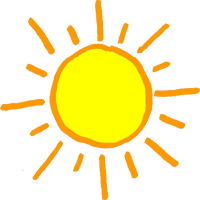 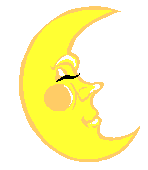 Atmosphere
The fifth day
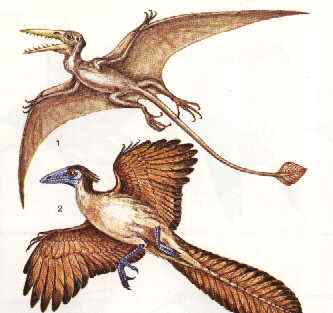 Let the fish and birds appear
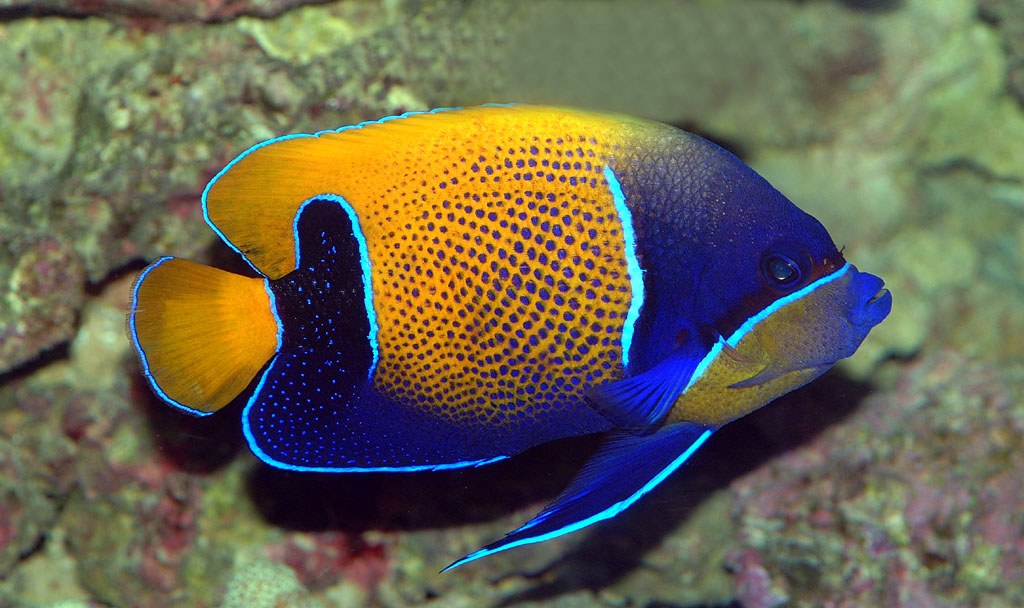 The sixth day
Let the creatures appear
And finally
What is remarkable is that the order of creation in Genesis is very similar to that proposed by modern science
[Speaker Notes: Genesis 1 is an extraordinary act of imagination describing the formation and development of the world from the perspective of an imaginary observer on the earth.]
How did all these living creatures appear?
Each kind separately created by God
Creationism 

Or,

They evolved from each other
Darwinism
[Speaker Notes: Creationists believe each species created separately by God. I.e. not genetically related.]
Darwin and God
As a young man Darwin believed in traditional Christianity and was studying to be a priest

Later he lost his faith in Christian doctrines

“I cannot persuade myself that a beneficent and omnipotent God would have designedly created parasitic wasps with the express intention of their feeding within the living bodies of caterpillars.”
[Speaker Notes: Darwin lost his faith in traditional Christian doctrines because people he met showed him ridiculous and contradictory things  in the Bible. Also the problem of how God could allow let alone create a world based on suffering. Finally the death of his own daughter made a big impact.]
Darwinism and Creationism
Darwin argued in favour of evolution and against separate creation
Darwin denied separate creation but was not an atheist
It is possible to argue that evolution was the process God worked through
[Speaker Notes: The idea of the evolution of social and politcal structures and institutions social through the historical process was well established by David Hume, Adam Smith and others. Political institutions are modified, some survive if they are useful and well adapted, others disappear or fade away. So Darwin was merely applying ideas well established in political philosophy to biology.]
What is the evidence for evolution?
Homology
Common features present due to common ancestors
E.g. 5 fingered hand common to humans, bats, porpoises etc.
[Speaker Notes: 5 fingered hand common to humans, bats, porpoises, horses. Yet is separately created would expect a designed structure better suited to purpose.]
Vehicle design
How many wheels have motor vehicles got?

Cars - 4
Trucks - 6
Lorries - 14
Tanks - 2 tracks
Motorbike - 2
Tricycle - 3

Have number that is best for purpose
[Speaker Notes: If God created each species separatley why stick to 5? Same basic pattern modified many tiimes]
What is the evidence for evolution?
All known life is based on DNA
Life has one origin
All life is one

Fossil record
New species appear
Growth in complexity
[Speaker Notes: DNA is so complex it is unlikely to have appeared independently several times. All species have DNA and it is possible to trace the genetic connections between them]
Is complexity proof of design?
“Nature contains every manifestation of design . . . Design must have a designer . .  . That designer must have been a person. That person is God.”
					William Paley, Natural Theology
[Speaker Notes: This is traditional argument for God by arguing that since there is design God exists]
Can order and complexity come about naturally?
Self-organising systems
Physics
Chemistry
Biology
Mathematics and computing
Cybernetics
Economics
Society
http://en.wikipedia.org/wiki/self-organization
http://www.youtube.com/watch?v=YEpZFEIDHdc
A Turing structure
A market
[Speaker Notes: Self-organization is a process in which the internal organization of a system, normally an open system, increases in complexity without being guided or managed by an outside source.
The most robust and unambiguous examples of self-organizing systems are from physics, where the concept was first noted. Self-organization is also relevant in chemistry, where it has often been taken as being synonymous with self-assembly. The concept of self-organization is central to the description of biological systems, from the subcellular to the ecosystem level. There are also cited examples of "self-organizing" behaviour found in the literature of many other disciplines, both in the natural sciences and the social sciences such as economics or anthropology. Self-organization has also been observed in mathematical systems such as cellular automata.
Languag - The rules of grammar can be discovered but were not designed
Society - Multiple individual decisions lead to complex social and economic order
A dissipative system (or dissipative structure) is a thermodynamically open system which is operating far from thermodynamic equilibrium in an environment with which it exchanges energy, matter and/or entropy. A dissipative system is characterized by the spontaneous appearance of symmetry breaking (anisotropy) and the formation of complex, sometimes chaotic, structures where interacting particles exhibit long range correlations. The term dissipative structure was coined by Belgian scientist Ilya Prigogine, who pioneered research in the field and won the Nobel Chemistry Prize in 1977.

The Turing's structures The english mathematician Alan Turing, tried to establish a theory of morphogenesis. In an item published in 1952, called : The chemical basis of morphogenesis [15], he showed how a chemical reaction coupled with a phenomenon of diffusion, could lead to spatial periodic distributions of the concentrations of some chemical compounds. The observation of the Turing's structure needs some experimental conditions : all the phenomenons of convection must be avoided and then the transportation of compounds must be due to the diffusion only. The reaction is sometimes made in a gel [19]. In 1989, the P de Kepper group tried to visualize I-, in the CIMA (chlorite, iodide, and malonic acid). In a gel, after the addition of starch (an indicator), these research workers saw some regular rows of task in the reactor as Turing had predicted them. The theoretical calculations in the thermodynamic of irreversible process, show that the phenomenon appears only if the compounds have very different coefficients of diffusion [1]. The starch is a big molecule which diffuse slower than I- in the gel and this difference permits the observation of the Turing's structure [7].

The market is a good example of self organisation. An unplanned group of buyers and sellors organise themselves. The same is true of stock markets etc. Extremely comlex and ordered but not organised.]
How about the human eye?
A classic example for both creationists and Darwin
The human eye was designed
The human eye is so complex it couldn’t have come about by random mutation and natural selection. Therefore it must have been designed
The human eye evolved
Many diffferent types of ‘eye’ exist from a simple spot to the very complex
Advantageous  modifications selected for
If it is designed, it is poorly designed
Possible evolutionary pathway
in 400 000 generations
[Speaker Notes: Evolution of the Eye: When evolution skeptics want to attack Darwin's theory, they often point to the human eye. How could something so complex, they argue, have developed through random mutations and natural selection, even over millions of years?   If evolution occurs through gradations, the critics say, how could it have created the separate parts of the eye -- the lens, the retina, the pupil, and so forth -- since none of these structures by themselves would make vision possible? In other words, what good is five percent of an eye?   Darwin acknowledged from the start that the eye would be a difficult case for his new theory to explain. Difficult, but not impossible. Scientists have come up with scenarios through which the first eye-like structure, a light-sensitive pigmented spot on the skin, could have gone through changes and complexities to form the human eye, with its many parts and astounding abilities.   Through natural selection, different types of eyes have emerged in evolutionary history -- and the human eye isn't even the best one, from some standpoints. Because blood vessels run across the surface of the retina instead of beneath it, it's easy for the vessels to proliferate or leak and impair vision. So, the evolution theorists say, the anti-evolution argument that life was created by an "intelligent designer" doesn't hold water: If God or some other omnipotent force was responsible for the human eye, it was something of a botched design.   Biologists use the range of less complex light sensitive structures that exist in living species today to hypothesize the various evolutionary stages eyes may have gone through.   Here's how some scientists think some eyes may have evolved: The simple light-sensitive spot on the skin of some ancestral creature gave it some tiny survival advantage, perhaps allowing it to evade a predator. Random changes then created a depression in the light-sensitive patch, a deepening pit that made "vision" a little sharper. At the same time, the pit's opening gradually narrowed, so light entered through a small aperture, like a pinhole camera.   Every change had to confer a survival advantage, no matter how slight. Eventually, the light-sensitive spot evolved into a retina, the layer of cells and pigment at the back of the human eye. Over time a lens formed at the front of the eye. It could have arisen as a double-layered transparent tissue containing increasing amounts of liquid that gave it the convex curvature of the human eye.   In fact, eyes corresponding to every stage in this sequence have been found in existing living species. The existence of this range of less complex light-sensitive structures supports scientists' hypotheses about how complex eyes like ours could evolve. The first animals with anything resembling an eye lived about 550 million years ago. And, according to one scientist's calculations, only 364,000 years would have been needed for a camera-like eye to evolve from a light-sensitive patch.]
The mechanism of evolution
Natural selection 
Random variation
Many differences between individuals
The struggle for survival
Only a minority of offspring survive and reproduce 
They are the ones best adapted to the local ecology
Survival of the fittest 
Advantageous adaptations passed on to the next generation
[Speaker Notes: Darwin ddin’t know cause of random variation and said it didn’t matter]
Darwinism is a research program with many unsolved problems
What is the source of variations and improvements?
Random mutation or something else?
How does speciation occur?
Problem of macroevolution
Lack of intermediaries in the fossil record
How did DNA appear?
[Speaker Notes: Random mutation leads to corruption. Hard to imagine how could lead to increased complexity. All areas of science have unsolved problems. Darwinism is a research programme. And a very fruitful one at that. No better alternative. 

DNA and proteins. Can’t have one without the other. Which came first and how?]
Is Darwinism compatible with belief in God?
It depends what you think God is like
How was Darwinism received?
In the 19th century, “with a few exceptions the leading Christian thinkers in Great Britain and America came to terms quite readily with Darwinism and evolution.”
	James Moore The Post-Darwinian Controversies Cambridge, 1979

	“It is just as noble a conception of Deity to believe that he created primal forms capable of self-development . . . as to believe that He required a fresh act of intervention to supply the gaps which He himself had made.” 
				Reverend Charles Kingsley
[Speaker Notes: Charles Kingsley (12 June 1819 – 23 January 1875) was an English clergyman, university professor, historian, and novelist - Water Babies]
God is only immanent
God is the universe; the universe is God
Einstein was a pantheist
Spinoza was a pantheist
Naturalist poets (Coleridge, Wordsworth)
Evolution is the natural process through which development occurs
There is no soul or spiritual world
God is only transcendent
God exists separate from the universe
God creates the universe
Matter is inert
Soul and body different
God is necessary to create living things
Plato’s demiurge imposing forms upon dull hyle 
Everything that happens is God’s will
[Speaker Notes: God is necessary to impose order. Without God there would be chaos. Islam like this. No freewill.]
God is immanent and transcendent
God created the world
God acts in the world through natural processes (Indirect dominion)
Everything has an internal and external dimension
Matter has an inherent directive nature
There is order in chaos
Matter has a tendency to order and complexity
[Speaker Notes: Natural world grows through indirect dominion. Autonomus direction of the principle]
God’s Hyungsang
God’s Hyungsang or Prime Force is basis of forces of nature
God is immanent acting in and through natural processes
What is Universal Prime Force?
Fundamental energy of God’s being
God is self-existing. Doesn’t need anything
The acting energy of God’s hyungsang that causes give and take action
The origin of all the forces  (e.g. gravity, electromagnetism) that allow created beings to exist
Directs all interactions towards unity
Vertical force that directs towards higher levels and greater levels of complexity
[Speaker Notes: Force projected into every being
Forces such as gravity, electro-magnetism

I am who I am - God is self existing being. Ground of being. Ultimate concern

Reki etc.]
God: origin of all existence and activity
“For in Him we live and move and have our being.”
Acts 17:28
What is give and take action?
Between
Within
Initiating
S
S
O
O
Responding
Object
Subject
What are the principles of Give and Take Action?

All relationships need subject and object
Need to have a common base to form a relationship
Giving precedes receiving
Love flows between subject and object
Brings subject and object into unity and oneness
[Speaker Notes: Everything created to exist in and through relationship

Common base - same language, common interest etc.

Conversation. Initiating and responding.]
God
Subject
Object
S
O
Universal Prime Force in creation
“For where two or three 
come together in my name, 
there I am with them.”
God is present in
and through
give and take action

Immanence
Give and Take is horizontal. 
Universal Prime Force is vertical.
Give and Take within the Subject 
and Object caused by Universal 
Prime Force which initiates the 
relationship between the subject and object
Forces
Existence
Action
Multiplication
[Speaker Notes: If good mind body unity (G&T within) one naturally and spontaneously initiates relationships with others. If no MB unity one is lethargic and hasn’t got energy to form mrelationship with others. This is all so obscure and complicated. UPF is vertical because it inititates G&T onto higher level. Makes 2 individuals into a couple. Couple to becaome family. Families to become community. Communities to become scoeity. Societies to become nation etc. 

UPF has love in it

Universal prime force then is,

. . . the force that acts among correlative elements in the created world; it is also the force that is generated by the give and take action between them.
Ibid., 11.

That is, it is the force which enables and initiates give and take action between a subject and an object. It is the action within the subject and object which establishes a relationship between them. When looked at from the point of view of an initiator of give and receive action, it is a vertical force. That means that it initiates interaction on a higher level of existence. Through initiating interaction between a subject and an object to bring them into a union it brings about a higher level of existence. When considered as the result of give and receive action between the subject and object, the universal prime force is called the force of give and receive action, a horizontal force. Thus,

The Universal Prime Force acting between the subject and object is caused directly by the Universal Prime Force acting within the subject and object.
Ibid., 12.

	To try to illustrate this apparently obscure idea but seminal idea, I will give some examples. The give and receive action within a person (subject), between the mind (subject) and body (object), generates the universal prime force which initiates a relationship with someone else (object). The energy in the relationship between two people is generated by the inner unity between the mind and body of each of them. This establishes a higher level of being or existence. This may be a friendship or a couple. In that sense it is called vertical because it is leading to the establishment of a higher level. It is the energy generated on a lower level which is establishing a higher level. Thus a person whose mind and body are not in harmony, who, metaphorically speaking has a mind in one place, and body in another, often does not have energy to extend himself and establish a relationship with someone else. A very lazy person often is too lethargic and apathetic to reach out to others. Likewise a community exists not because there are a certain number of individuals in a certain space, but because they exist in relationship with each other. Thus a tangible community exists. Furthermore, a family which is disunited and full of conflict is unlikely to be able to, or even to think of, forming relationships with other families.
	The same is true at the level of particle physics. It is the forces between particles which make them interact to form atoms. The forces between atoms which form a molecule are generated by the forces within the atoms. Matter is a hierarchy of structure.
	At the macro-level, if there were no gravity it would not be possible to walk, since there would not be a relationship between things and the ground. Gravity, then, enables there to be relationships between large bodies. It is through gravity that the solar system exists. Gravity, as we saw, was an expression of the universal prime force and as such was the organizing force in the universe.
	Every being at the time of its creation has universal prime force projected into it by God. Because this basic element contained in all things has its origin in one source God, 

. . . the Creation is harmonious in its myriad forms, regardless of the countless types of Give and Take Action initiated by the Universal Prime Force. In other words, through Universal Prime Force, give and take action is directed by a unifying purpose, and through its organic relationships, generates the forces necessary for existence, reproduction, and action of all things, from the smallest to the largest.
	The direction and goal of all give and take actions are controlled by Universal Prime Force. Give and take action exists not only so that a subject and object can fulfil their individual purposes, but also for the greater purpose of unifying all things. The ultimate purpose of give and take action is to have subject and object unite and develop to a greater and higher dimension.
Kwak, 16.]
Universal Prime Force
the force that acts among correlative elements in the created world; it is also the force that is generated by the give and take action between them
The Universal Prime Force acting between the subject and object is caused directly by the Universal Prime Force acting within the subject and object.
					Unification Thought
Give and Take Action and Universal Prime Force
Initiating
S
S
O
O
Responding
Object
Subject
. . . the Creation is harmonious in its myriad forms, regardless of the countless types of Give and Take Action initiated by the Universal Prime Force. In other words, through Universal Prime Force, give and take action is directed by a unifying purpose, and through its organic relationships, generates the forces necessary for existence, reproduction, and action of all things, from the smallest to the largest.
					Unification Thought
The direction and goal of all give and take actions are controlled by Universal Prime Force. Give and take action exists not only so that a subject and object can fulfil their individual purposes, but also for the greater purpose of unifying all things. The ultimate purpose of give and take action is to have subject and object unite and develop to a greater and higher dimension.
						Unification Thought
Reading list
Ian Barbour
Religion and Science
Issues in Science and Religion
Paul Davies
The Mind of God: Science and the Search for Ultimate Meaning
The Goldilocks Enigma: Why is the Universe Just Right for Life?
John Polkinhorne
Belief in God in an Age of Science